第一单元 隋唐时期：繁荣与开放的时代

第1课　隋朝的统一与灭亡
泸县海潮镇学校  刘小珊
导入新课
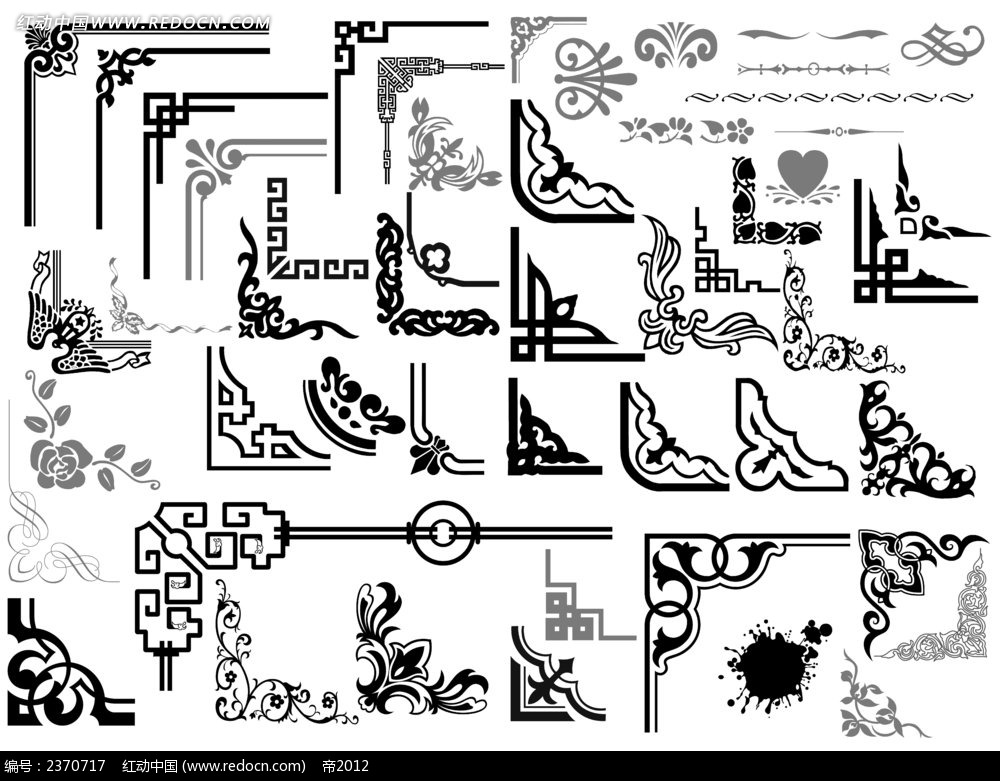 炀帝陵
罗 隐
入郭登桥出郭船，红楼日日柳年年。
君王忍把平陈业，只博雷塘数亩田。
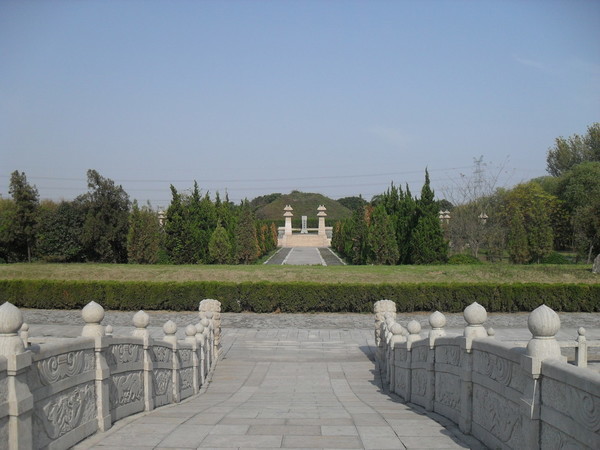 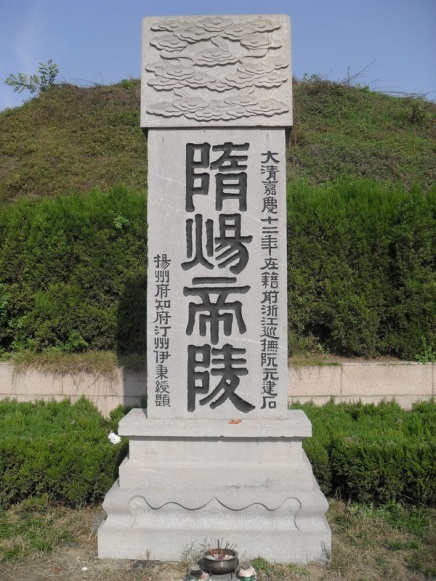 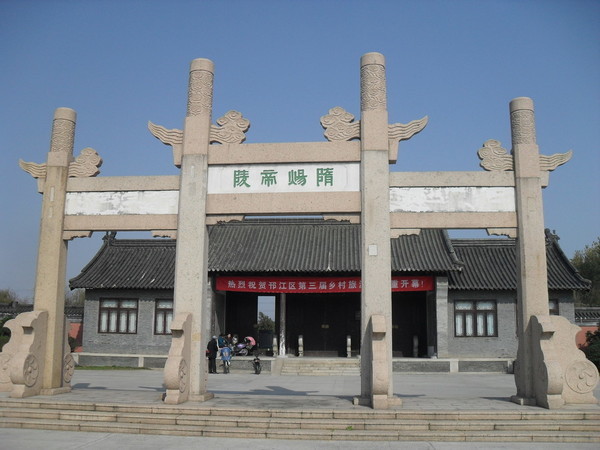 全景
墓碑
大门
学习目标
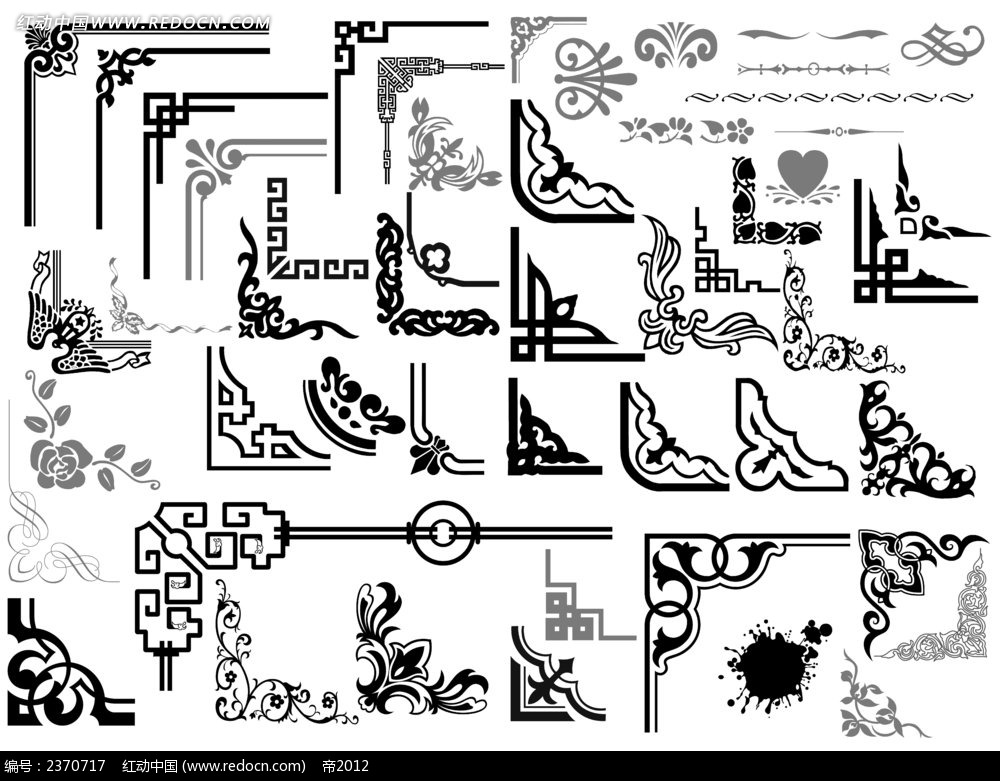 学习目标：
1.知道隋朝的建立及统一概况、隋初经济繁荣的表现；
2.了解大运河的开通和科举制的创建；知道隋朝灭亡的原因；
3.理解隋朝实现统一、开通大运河的条件以及科举制的历史影响。
新课探究
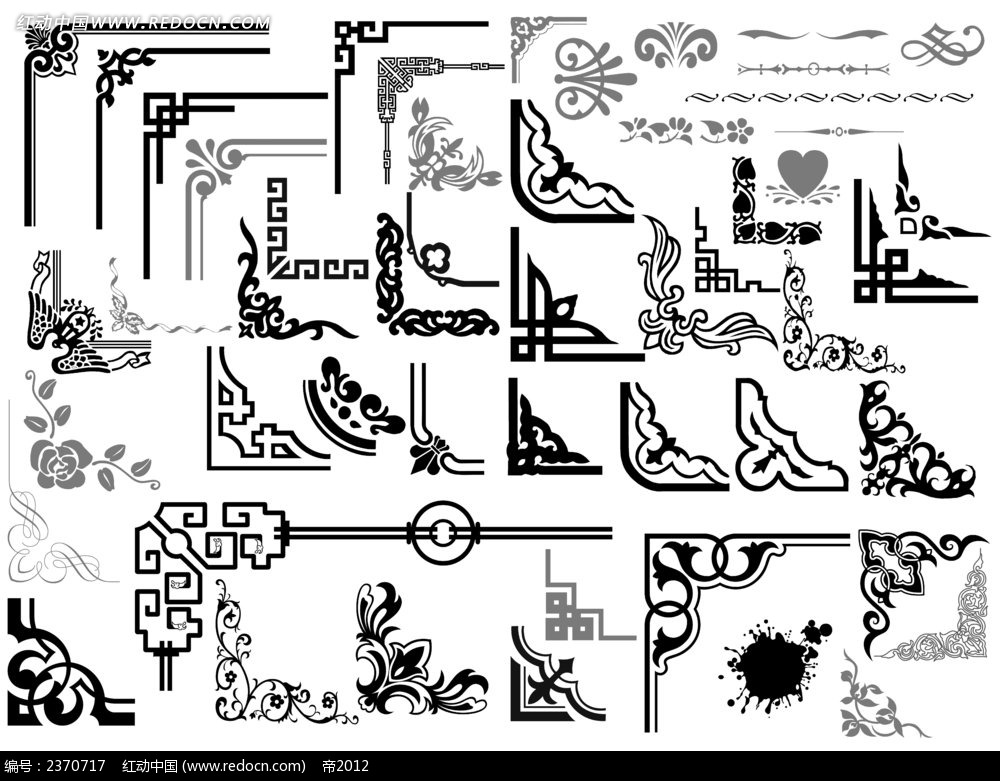 目标导学一：隋朝的建立和统一
1.从三国到隋的政权更迭
北朝
东魏
北齐
蜀
十六国并存
北方:
581年
北魏
西
晋
三
国
北周
(鲜卑族)
隋
西魏
魏
南方:
东晋
宋
齐
梁
陈
吴
589年
南朝
2.隋朝建立：581年，杨坚建立隋朝，以长安为都城， 
            杨坚就是隋文帝
3.隋朝统一：589年，隋文帝灭掉陈朝，统一全国
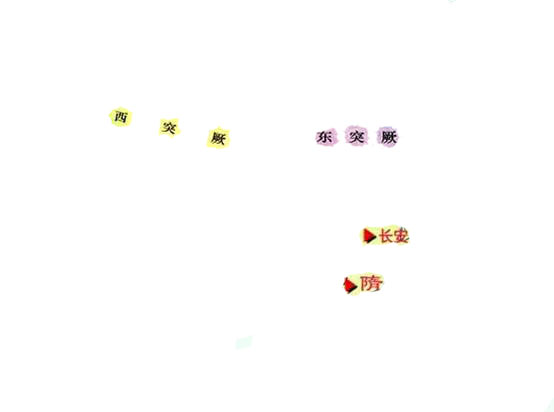 隋朝大致位置图
历史传说——胭脂井
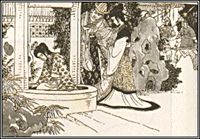 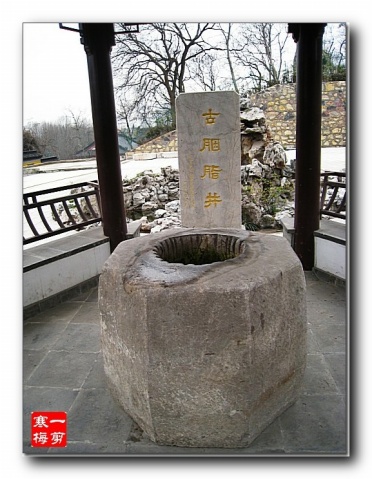 在今天南京鸡鸣寺的山坡下有一口枯井，相传陈后主在隋军攻城时携二妃躲入此井，被后人嘲笑为“胭脂井”
图文展示
人口激增
垦田扩大
粮仓丰实
计天下储积，得供五六十年。                          ——《贞观政要》
古今称国计之富者莫如隋。
                  ——马端临《文献通考》
含嘉仓，一个在文献里屡屡提到，却给墨甚少的名字，直到上世纪70年代，含嘉仓才在洛阳市老城区北部被发掘。据勘察，含嘉仓内已勘探出粮窖287座，其中160号仓窖保存有约50万斤炭化谷物。50万斤粮食在当时的生产条件和生活水平下，约合近千农民一年辛勤劳动的果实、数千农民一年的口粮，可见含嘉仓规模之大，储粮之丰富。
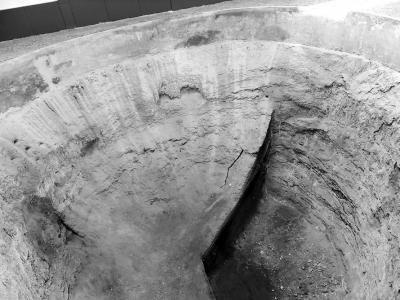 隋朝的经济为何如此繁荣？
含嘉仓160号窖内炭化的粮食
4.隋的发展
（1）措施：①经济：发展经济，编订户籍，统一南北币制和度量衡制度②政治：加强中央集权，提高行政效率
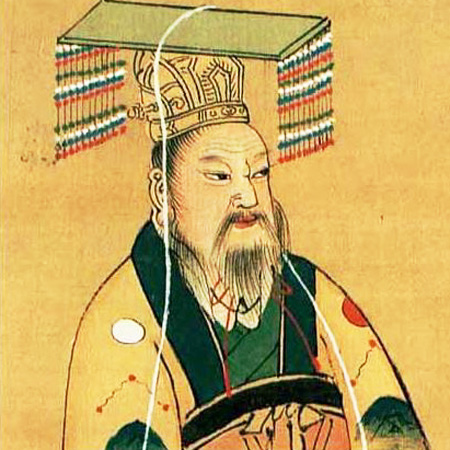 隋文帝（541—604年），名杨坚，汉族，父亲辅助宇文泰建立北周，封隋国公。杨坚袭父爵，历任北周朝廷要职。建立隋朝以后，隋文帝实行一系列改革，并统一南北。开皇年间，社会经济有较大的发展。他本人勤于政务，崇尚节俭，是个有作为的皇帝
（2）影响：①促进了社会经济的迅速恢复和发展，使人口数量和垦田面积大幅度增长，隋朝成为疆域辽阔、国力强盛的王朝；②出现了“开皇之治”的盛世局面
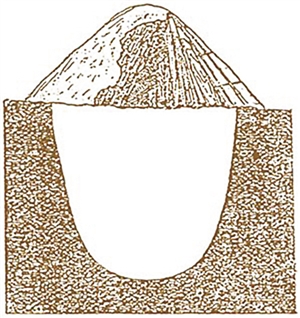 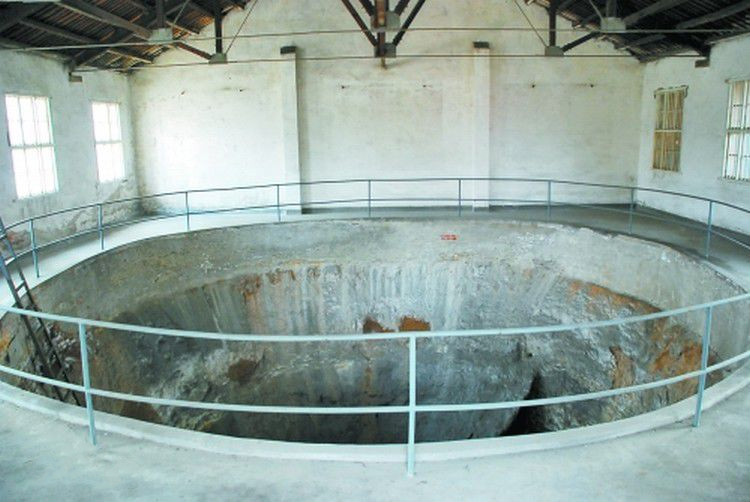 含嘉仓示意图
目标导学二：开通大运河
从公元604年11月发诏，第二年2月正式启动……“开凿大运河”。……旨在加强南北的经济文化联系。
——袁刚《君王的比较和隋炀帝的事功与暴政》
1.目的：加强南北交通，巩固隋王朝对全国的统治
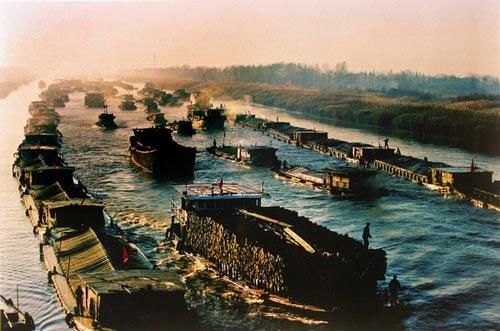 2.修建者和时间：隋炀帝，605年
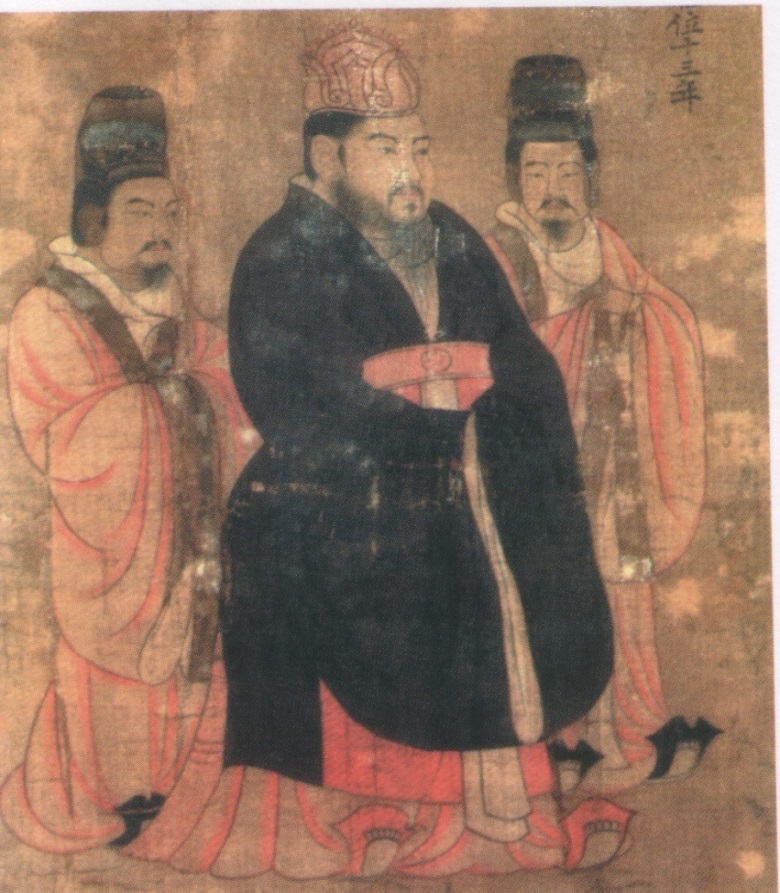 隋炀帝（604—618年在位）
大家可以依次说出大运河的四段河流的名称吗？
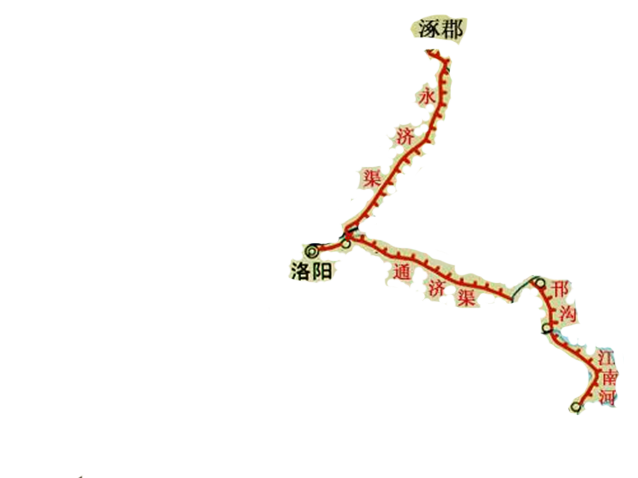 3.概况：大运河以洛阳为中心，北抵涿郡，南至余杭，
连接了海河、黄河、淮河、长江和钱塘江五大水系，全长2700多千米
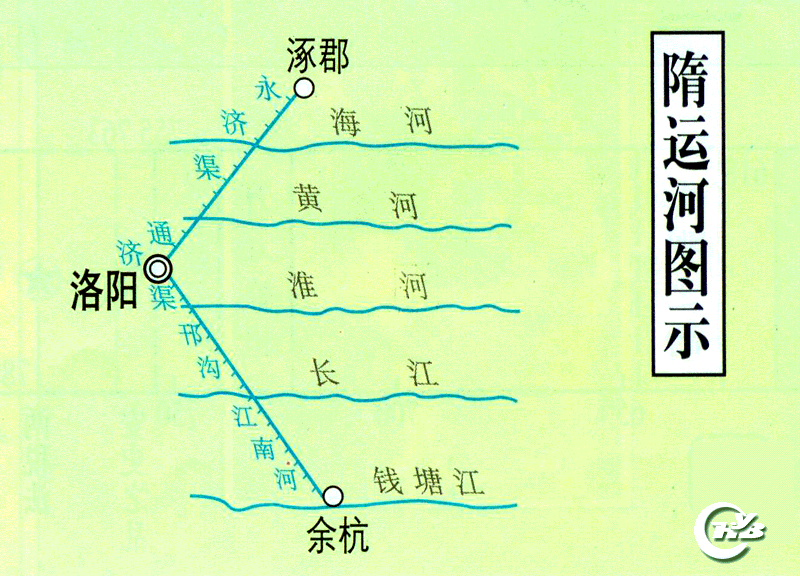 （1）一条：一条贯通南北的大
           运河
（2）二长：2000多千米
（3）三点：洛阳、涿郡、余杭
（4）四段：永济渠、通济渠、
           邗沟、江南河
（5）五大水系：海河、黄河、
        淮河、长江、钱塘江
隋炀帝时为什么能够开通纵贯南北的大运河？
水运粮食在古代重要吗？
（1）隋炀帝利用已有的经济实力；
（2）以天然河道和古运河为基础；
（3）国家统一，使隋炀帝有征发几百万人的可能性。
重要。在古代，船是主要的交通工具，水运粮食比起陆运，装载量的大，速度快
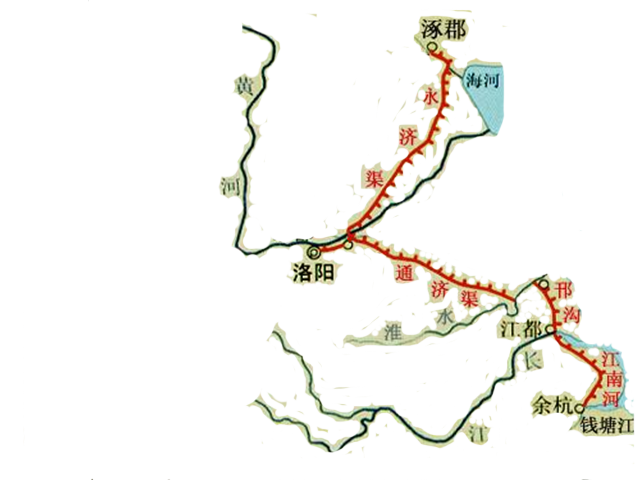 大家仔细看图，说说大运河的最北端是哪一座城镇？大运河的中心是哪里？最南端是哪座城镇？
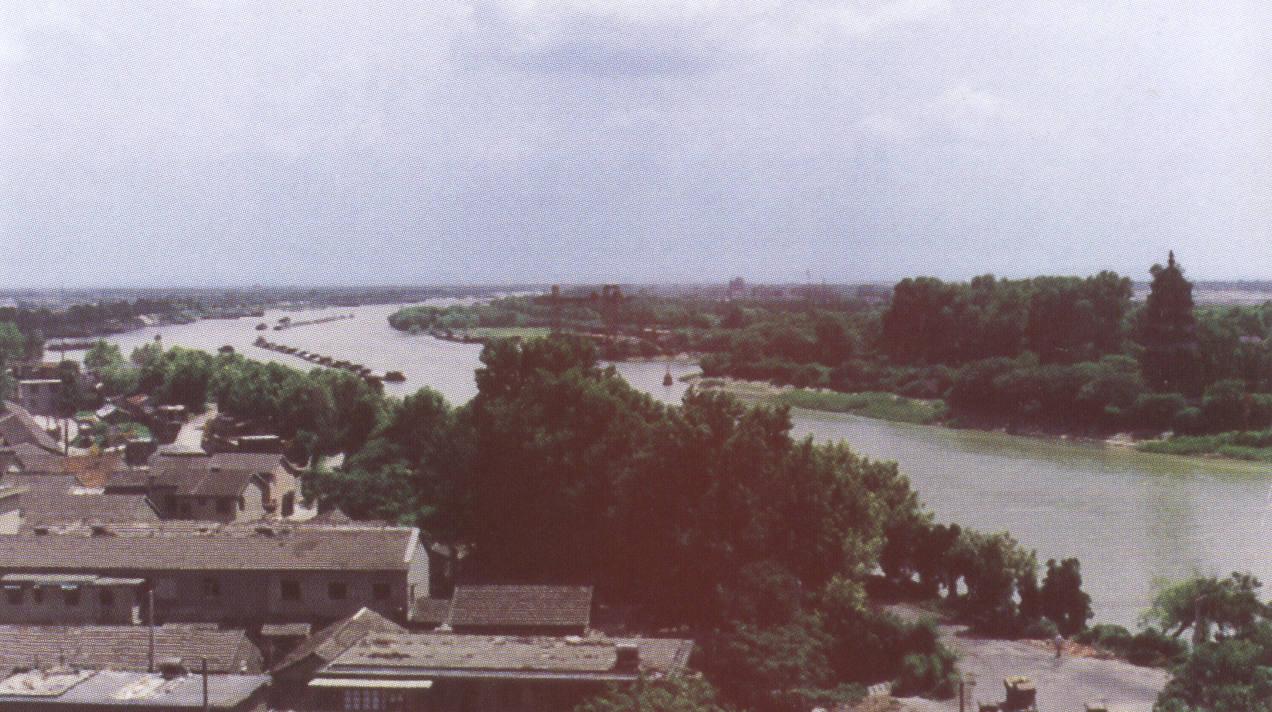 有人说大运河“功在千秋，罪在当时”，你觉得这种说法有道理吗？
4.影 响
材料一：古人评论大运河说：“天下转漕，仰此一渠。”
材料二：汴水通淮利最多，生人为害亦相和。         东南四十三州地，取尽膏脂是此河。
（1）加强了南北地区的政治、经济和文化交流
（2）耗费了大量的人力、物力、财力，体现了隋炀帝的暴政
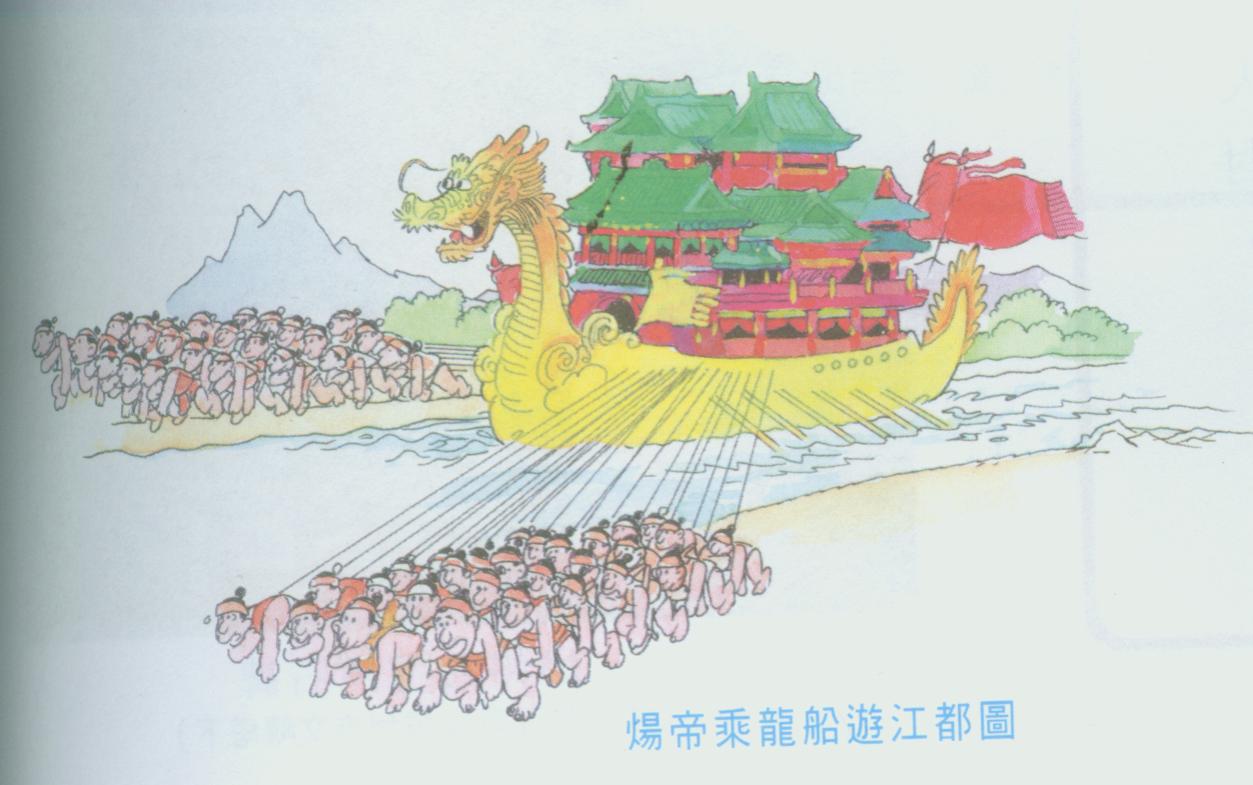 隋炀帝巡游江都
目标导学三：开创科举取士制度
提示一：金榜题名；提示二：名落孙山；
提示三：十年寒窗；提示四：连中三元；
提示五：一举成名。
猜猜猜
1.背景：魏晋南北朝时期，官吏的选拔权由上层权贵
垄断，选官看重门第，不太注重才能
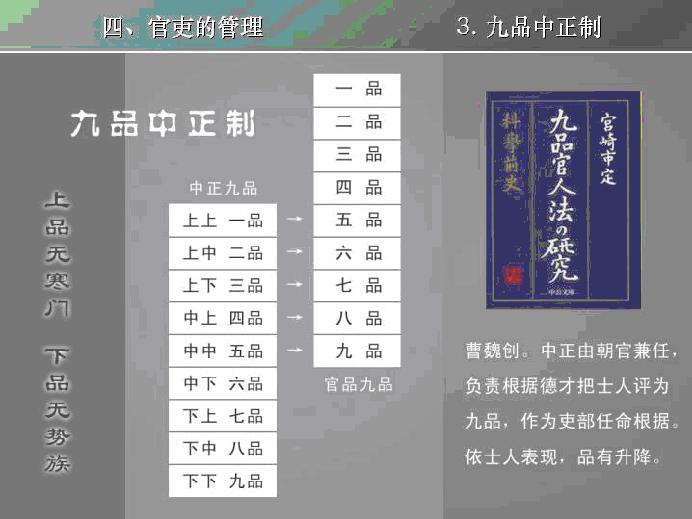 九品中正制是魏晋南北朝时期的一种选官制度。首先由中央挑选“贤有识鉴”的官吏组成中正官，然后按照家世、品德、才干等定品，于中正官所在的州郡选拔人才。九品中正制建立之初，确实起到了选拔人才的作用，其选拔标准家世、品德、才能并重。然而随着时间的推移，选拔标准开始发生变化，仅仅重视门第出身。久而久之，官吏的选拔权就被世家大族所垄断，形成了“上品无寒门，下品无势族”的情形
2.诞生：（1）隋文帝初步建立起通过考试选拔人才的制度；（2）隋炀帝创立进士科，标志着科举制的正式确立
材料一：由于魏晋时充当中正者一般是门阀世族，于是在中正品第过程中，才德标准逐渐被忽视，家世则越来越重要，甚至成为唯一的标准，到西晋时终于形成了“上品无寒门，下品无势族”的局面。
根据材料一讨论科举制产生前的九品中正制制度及其影响。
（1）在九品中正制下，权贵子弟无论优劣，都有机会做官。出身低微、有真才实学的人，却不能到中央和地方担任高官，老百姓更没有机会。
（2）这种制度选拔上来的人没有才能，不利于国家的长治久安。
3.影响（1）是中国古代选官制度的一大变革，加强了皇帝在选官和用人上的权力；（2）扩大了官吏选拔的范围，使有才学的人能够由此参政，促进了社会阶层的流动；（3）推动了教育的发展
一朝登天
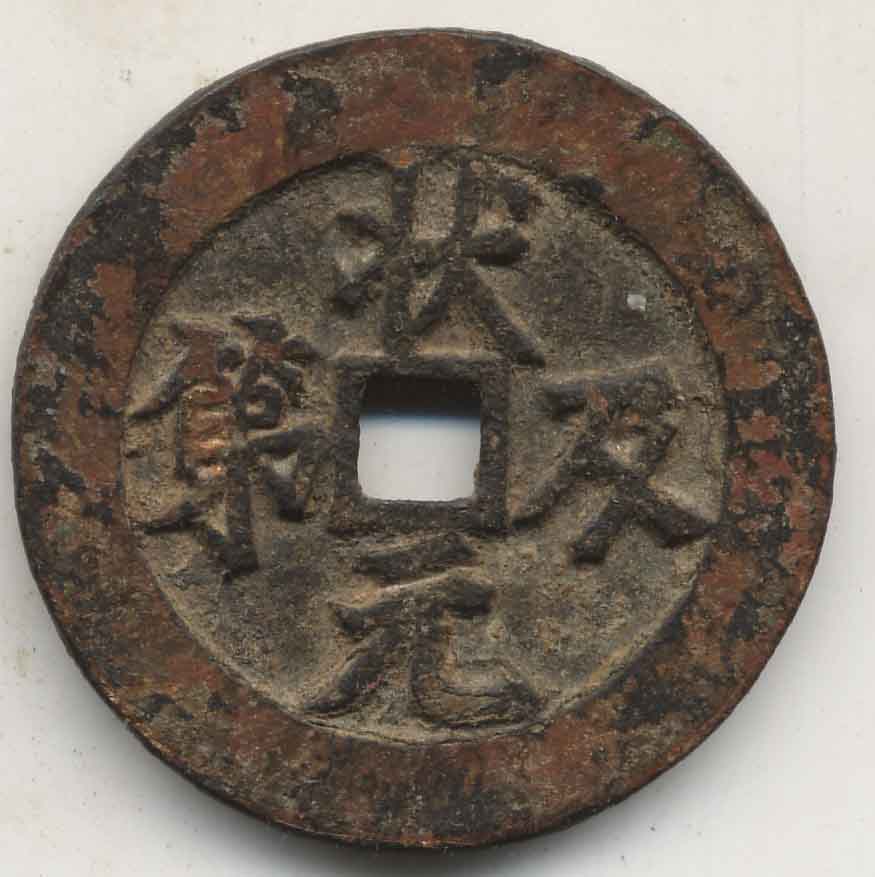 寒门苦读
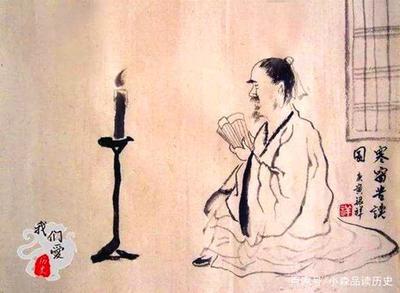 科举制的诞生，打破了按门第高低任用官员的弊端，使一些有才能的人得到重用，这其中就有唐初名相房玄龄，著名经学家孔颖达
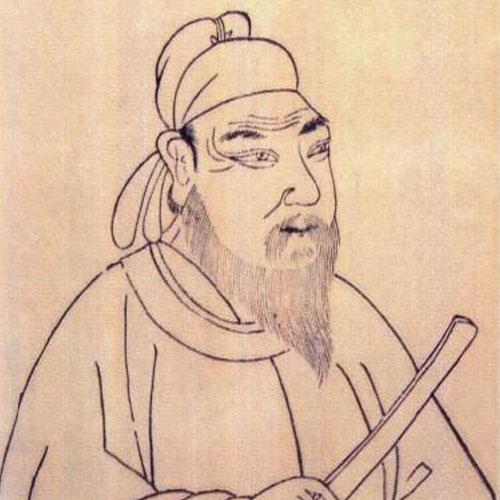 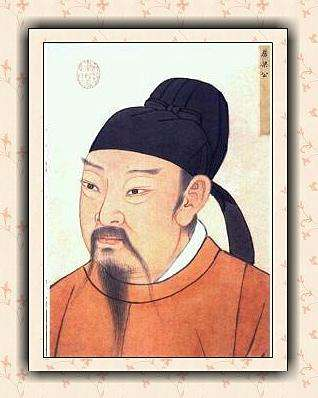 房玄龄
孔颖达
（4）科举制成为历朝选拔官吏的主要制度，一直维持了约1300年
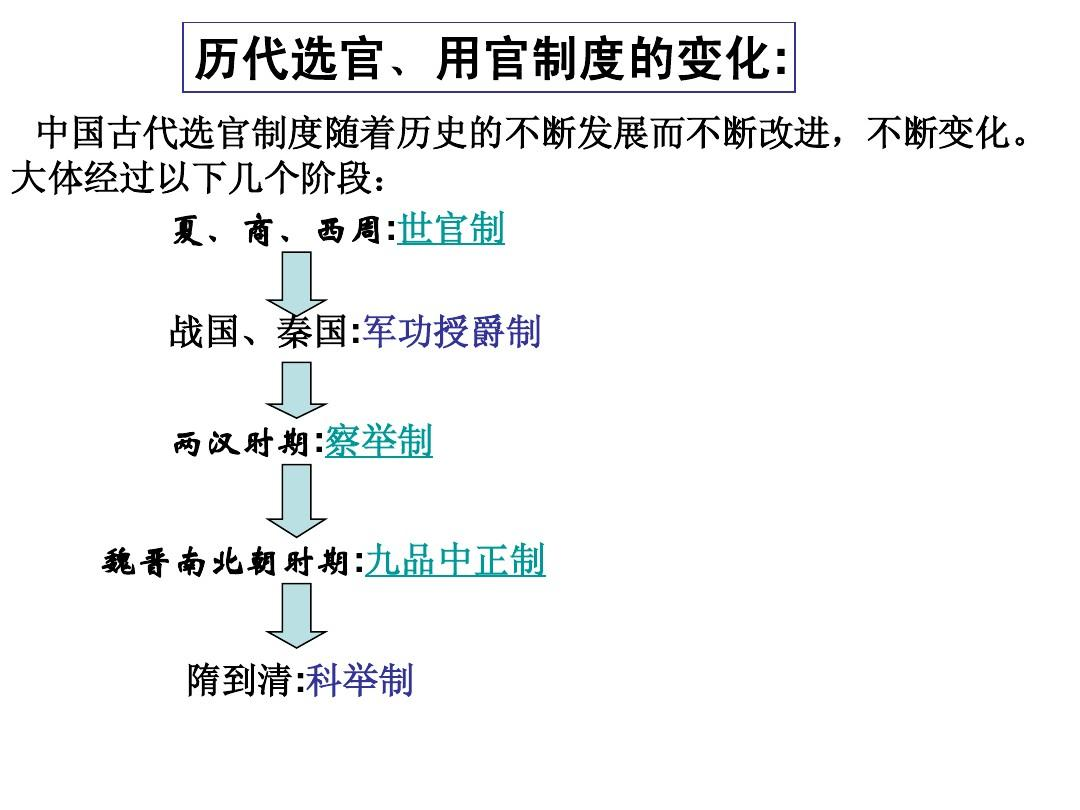 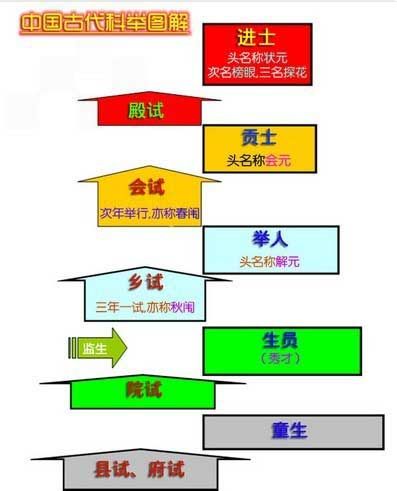 目标导学四：隋朝的灭亡
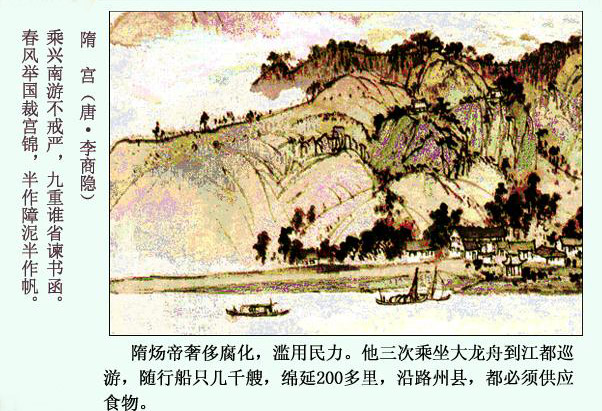 1.根本原因：隋炀帝好大喜功，不恤民力，又纵情享乐，奢侈无度
材料：隋末，天下地主武装纷纷起兵造反，而以李唐政权为根据地的关中地区最多，关中地区集中了大量的地主阶级上层人物，在地方上势力强大，在社会上声望卓著，在政治上辐射很广。
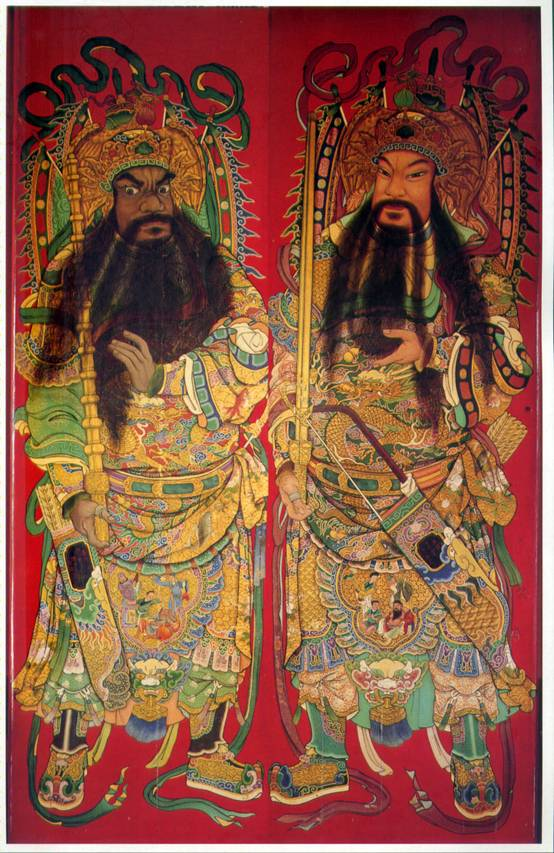 2.直接原因：隋炀帝的残暴统治，使人民忍无可忍，终于导致大规模的农民起义
隋末起义英雄尉迟恭和秦叔宝
3.结果：在起义军的打击下，隋朝的统治面临瓦解；618年，隋炀帝被叛军杀死，隋朝灭亡
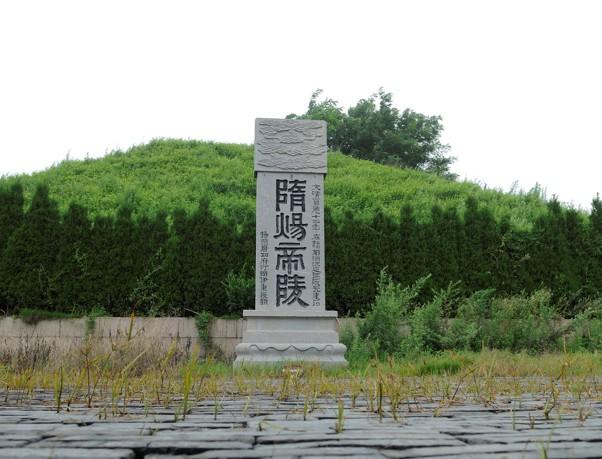 隋炀帝被叛军杀死
对比下面两则材料，我们可以从中吸取怎样的经验教训？
材料一 百役繁兴，六军不息，竭尽国力，大兴工役，唯其权力意志是用，根本不考虑民众的承受能力。
——袁刚《暴君隋炀帝评价的论辨——关于暴君之暴的政治分析》
材料二 唐太宗毫不含糊地说：“为君之道，必须先存百姓，若损百姓以奉其身，犹割股以啖腹，腹饱而身毙。”                                                              ——韩昇《盛世是这样治理的》
得民心者得天下
历史有着惊人的相似，在学完隋朝之后，我们会发现历史上有一个王朝—秦朝和隋朝有着惊人的相似。
秦朝和隋朝对比
相同点：
二世而亡：秦持续17年，隋持续了37年
都短命：
秦建长城，隋建运河
都修建了巨大的工程：
秦首创中央集权制度被后代沿用。 
隋的三省六部制、科举制被后代沿用。
建立的制度都对后世影响深远：
皆因暴政而亡
灭亡原因：
课堂小结
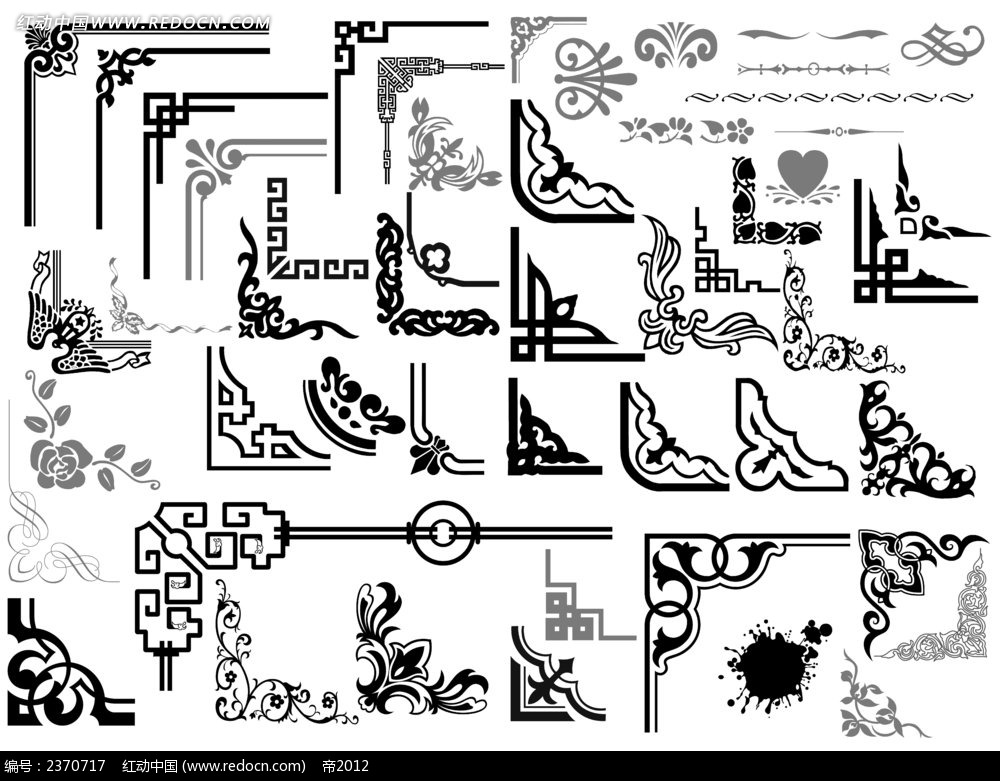 小结：
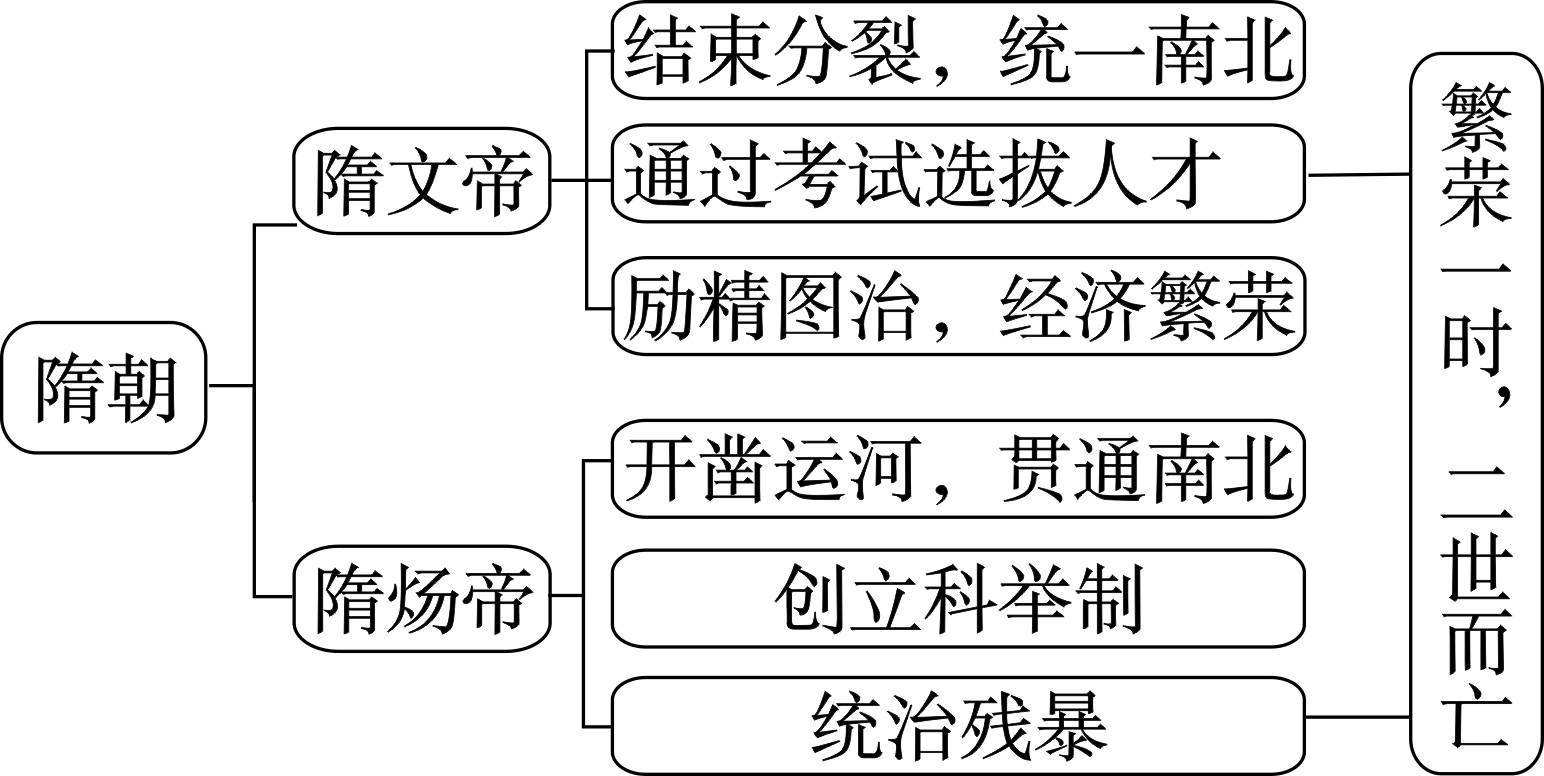 随堂训练
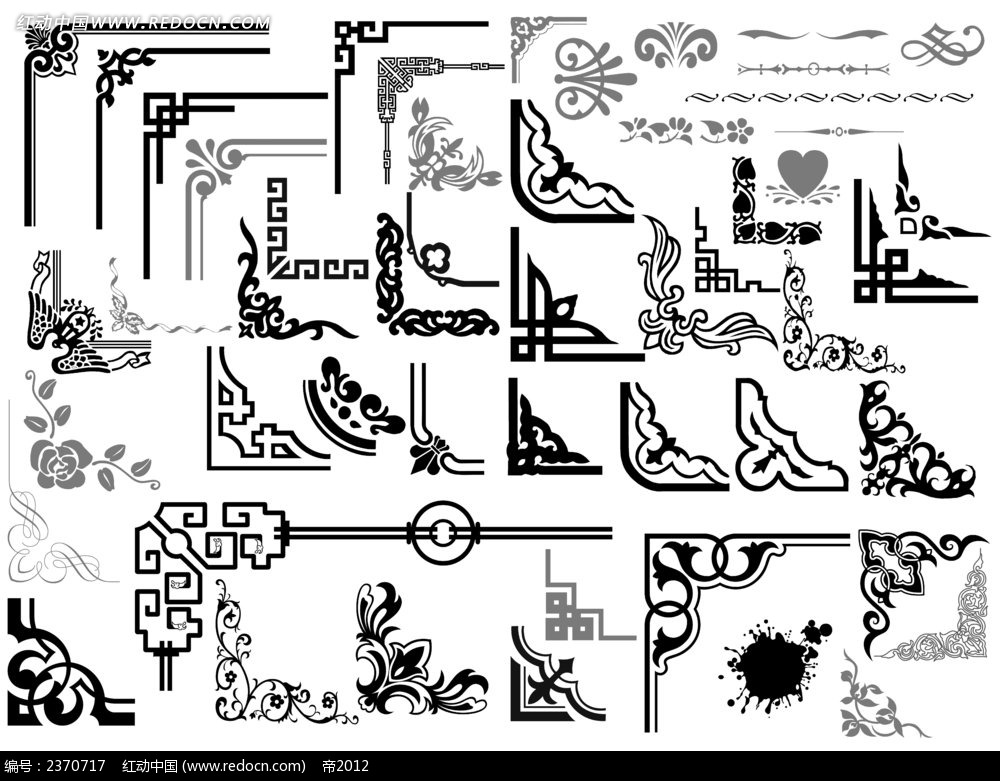 训练提高
1.《全球通史》中写道：“这一制度，中国推行了近两千年之久；他们通过考试，品评人才的优劣，为政府机构配备文官。”“这一制度”是指（    ）
A.分封制
B.三省六部制
C.行省制度
D.科举制
D
A
2.隋朝大运河经过下列哪些城市（    ）       
①洛阳    ②涿郡      ③余杭    ④江都
A.①②③    B.②③④   
C.①②④     D.①②③④
谢谢！